ბათუმის შოთა რუსთაველის სახელმწიფო უნივერსიტეტი
ეკონომიკისა და ბიზნესის ფაკულტეტი

ბიზნესის ადმინისტრირების, მენეჯმენტისა და მარკეტინგის დარგობრივი დეპარტამენტი

სემინარი თემაზე: 
ინოვაციური პროექტების კომერციალიზაციის პრობლემები თანამედროვე ეტაპზე
ნანული მახარაძე
დღეს, ისევე როგორც არასდროს განვითარებული ქვეყნების მსგავსად დიდი მნიშვნელობა ენიჭება საქართველოს სამეცნიერო ტექნიკური პოტენციალის ათვისებას და მის გამოყენებას. ქვეყანაში ინოვაციური პოლიტიკის განვითარების მიზნით, ბოლო პერიოდში მთავრობის მიერ აქტიურად მიმდინარეობს კვლევის და განვითარებისთვის აუცილებელი ინფრასტრუქტურის სრულყოფა საგანმანათლებლო დაწესებუ­ლებებისა და კვლევით ლაბორატორიებში. 
საქართველოს ინოვაციებისა და ტექნოლოგიების სააგენტოს რამდენიმე ინოვაციურ პროექტზე, რომელთა საფუძველზეც შესწავლილი იქნა კომერციალიზაციასთან დაკავში­რებული პრობლემები და შეფასდა შესაბამისი შედეგები.
განვითარებული ქვეყნების გამოცდილებით ცნობილია, რომ საინოვაციო პოლიტიკაში სახელმწიფო არის მთავარი ინვესტორი, რომელიც ფულს აბანდებს განათლებაში, ზოგადად კვლევებსა (მათ შორის საინოვაციო ინფრასტრუქტურის განვითარებაში – კვლევითი ორგანიზაციების, საკონსულტაციო, საშუამავლო და საფინანსო ინსტიტუტების საქმიანობაში) და ასევე მისი შედეგების რეალიზაციაში, რომელიც გულისხმობს სიახლეებზე ორიენტირებული სახელმწიფო დაკვეთების/გრანტების და პროექტების განხორციელებას. კვლევების და განვითარების შედეგების კომერციალიზაციის მიზნით, პრიორიტეტულია კომუნიკაცია და კავშირების გაღრმავება კერძო სექტორსა და განათლების სისტემას შორის, რომლის მეშვეობითაც უნდა დაჩქარდეს ინოვაციური იდეების პრაქტიკაში დანერგვა და კომერციალიზაცია.
კომერციალიზაციამ უნდა შეძლოს ქვეყნის ეკონომიკის განვითარება და საზოგადოებრივი კეთილდღეობის ამაღლება.
სამთავრობო გადაწყვეტილებები

რეგიონული განვითარების სტრატეგია (2010 წ.),
 საქართველოს საინოვაციო კონცეფცია
ინოვაციების განვითარების სააგენტო
მიმდინარე პროექტი:
ტექნოლოგიების გადაცემის საპილოტე პროგრამა (TTPP), 
სტაჟირების პროგრამა და 
IT Hub.
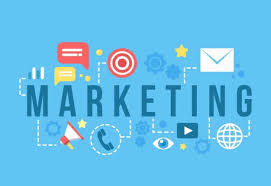 საქართველოს ინოვაციების და ტექნოლოგიების სააგენტომ 2014 წლიდან დღემდე რამდენიმე მნიშვნელოვანი პროექტი განახორციელა, რომელთა შორის მნიშვნელოვანია:
 ბიზნეს ინკუბატორი,
 სტარტაპ მეგობრული, 
 სტარტაპ ბითსი,
 IT ტრენინგები, 
 ინოვაციური ბანაკი და 
 სტარტაპ საქართველო.
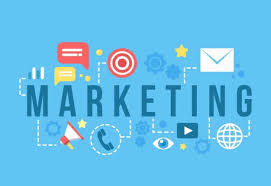 სააგენტოს 5 000 ლარამდე მცირე გრანტების პროგრამის დაფინანსების მიზანია სტარტაპების შექმნისა და განვითარების ხელშეწყობა, რომელიც სამი მიმართულებით ხორციელდება: პროტოტიპის გრანტი, ღონისძიების  და სამგზავრო გრანტი.
აღნიშნული მიმართულებით მცირე გრანტები გაიცემა პროტოტიპების შექმნის, დახვეწისა და გაუმჯობესების ან ჰაკათონების, მეიქათონების, კრეათონიებს კრეატიული იდეის ბიზნეს–მოდელის შექმნის მიზნით, ასევე საქართველოს ფარგლებს გარეთ საერთაშორისო ღონისძიებებში მონაწილეობას ინოვაციებისა და ტექნოლოგიების მიმართულებით.
ინოვაციების და ტექნოლოგიების სააგენტომ თანადაფინანსების გრანტების პროგრამა 100 ათას ლარამდე პროექტი მეექვსედ გამოაცხადა (2020წ.), რომელიც მსოფლიო ბანკის პროექტის „ეროვნული ინოვაციების ეკოსისტემის“ ფარგლებში ხორციელდება. პროექტის წინა ხუთი რაუნდის შემდეგ სულ დაფინანსდა 95 სტარტაპი, რომელთა ძირითადი მიზანი საქართველოში საერთაშორისო პოტენციალის მქონე ინოვაციური პროდუქტებისა და მომსახურების შექმნა, კომერციალიზაცია და სტიმულირებაა. საგრანტო კონკურსისთვის განკუთვნილია ორი მილიონი ლარი
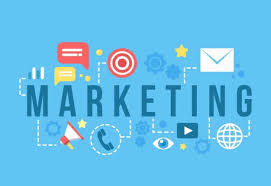 650 000-ლარიანი გრანტების ორწლიან პროგრამას 2019 წლიდან ახორციელებს საქართველოს ეკონომიკისა და მდგრადი განვითარების სამინისტროს ინოვაციების და ტექნოლოგიების სააგენტო მსოფლიო ბანკის მხარდაჭრით. სტარტაპერების თანადაფინანსების გრანტების პროგრამის მიზანია, მოახდინოს ინოვაციების, ინოვაციური საწარმოების შექმნის სტიმულირება და ჩართვა ქვეყნის ეკონომიკაში. პროგრამის მეშვეობით, ქართული მიკრო, მცირე და საშუალო საწარმოები, რომელთაც გააჩნიათ პოტენციალი საკუთარი ინოვაცია განავითარონ და წარადგინონ მსოფლიოს დონეზე, მოახდენენ ინოვაციური პროდუქტის პოზიციონირებას გლობალურ ბაზარზე.
გრანტების საკვალიფიკაციო კრიტერიუმები
ბოლო წლებში შეიცვალა ქართული კომპანიების საერთაშორისო ბაზრებით დაინტერესება
ასოცირებული ქვეყნის სტატუსის მინიჭების შემდეგ, საქართველოს 2016 წლიდან აქვს წვდომა ევროკავშირის რამდენიმე პროგრამასა და ფინანსურ ინსტრუმენტზე, რომელთა შორისაა Enterprise Europe Network (EEN). EEN–ის ოფიციალური წარმო­მადგენლები არიან საქართველოს ინოვაციებისა და ტექნოლოგიების სააგენტო და „აწარმოე საქართველოში“ კერძოდ, EEN-ის Business Cooperation Center (BCC). 
საქართველოს ინოვაციების და ტექნოლოგიების სააგენტო  Startup Europe Regions Network (SERN)-ის წევრი 2017 წელს გახდა. SERN არის რეგიონების ქსელი, რომელიც მიმართულია სტარტაპების მხარდასაჭერად 
Horizon 2020 არის ევროკავშირის კვლევისა და ინოვაციის უმსხვილესი პროგრამა
თითქმის ყველა პროექტის მთავარი მიზანი კომერციალიზაცია და საერთშორისო ბაზარზე გასვლის სურვილია. ინოვაციური პროექტების კომერციალიზაციის აუცილებლობის მიზნით, მნიშვნელოვანია: 
საპატენტო უფლებების დაცვის მექანიზმის გაუმჯობესების მიზნით ქვეყანაში მიღებული კანონმდებლობის რეალურად ამოქმედება;  
სამეცნიერო სფეროს დაინტერესებისა და სტიმულირების ღონისძიებების კომლექსური დამუშავება და კოორდინაცია; 
კერძო სექტორსა და განათლების სისტემას შორის კავშირის გაღრმავება; 
ცნობიერების გაზრდა და ინოვაციების კუთხით მეტი დაინტერესება; 
უკვე განხორციელებულ პროექტებზე მონიტორინგი მისი შემდგომი განვითარებისა და ბაზარზე დამკვიდრების მიზნით, ხოლო კრიზისის შემთხვევაში მათთვის სათანადო საკონსულტაციო დახმარების გაწევა.
საქართველოში ინოვაციური პოლიტიკის სრულყოფის და განვითარების მიზნით მნიშვნელოვანია საზოგადოებრივი ცნობადობის ამაღლება, რომლებმაც ხელი უნდა შეუწყოს ქვეყნის ინოვაციური პოლიტიკის წარმატებებულ რეალიზაციას და ქვეყნის ეკონომიკური ზრდის განვითარებას. 




გმადლობთ ყურადღებისათვის!